QYCTech Talk
Spring gas and diesel engine maintenance, systems approach
QUARTERMASTER YACHT CLUB – Essential Maintenance
Essential Maintenance - Bring
Calder’s book
Manual from OPUS V
Spring De-winterize issues of 48 deg North
QUARTERMASTER YACHT CLUB – Tech Talk Introduction
WELCOME to QYC Tech Talks!
A Tech Talk is…
An exchange of information, ideas and experience
More discussion than “teaching”
A little structure
We encourage…
Listening, learning & contributing
Discussion and debate
Questions
Our next Tech Talk is:
Weather Apps, May 23, Vashon Library
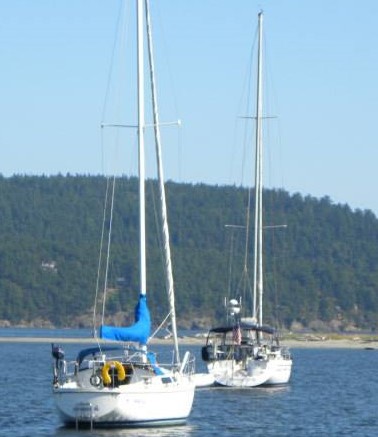 Together, to Learn From Each Other
QUARTERMASTER YACHT CLUB – Essential Maintenance
Essential Maintenance
De-winterizing
Boat
Engine
Electric
Hull
Bilge & Through-Hull
Crew Safety
Maintenance Spreadsheet
De-winterizing Your Boat
Wash and clean outside and inside of your boat
Check the battery system, including house battery/starter battery, water level and charge and cables for corrosion 
Test the navigation electronics including VHF Radio, hand held, and fixed, Chart Plotters, Radar, AIS
Check and change the engine oil.and filters
Check heat exchangers and engine cooling  system and inspect raw water inlets, hoses, replace raw water impeller, outboard, inboard, outdrive, replace impellers
Inspect the gas tank and fuel lines and replace inline filters, drain fuel water separators
Inspect bilges, overall engine inspection, belts, hoses,  electrical connections
Inspect safety equipment, fire extinguishers, life jackets, make sure handheld VHF batteries are replaced and flares are current
Essential Boat Maintenance
Weekly inspections should be done, focused on making sure equipment is operational. 
Be sure to check:
Essential Boat Maintenance
Monthly maintenance begins with cleaning the boat inside and out, checking  for general wear and tear. Always inspect:
Essential Boat Maintenance
Annual maintenance should include:
Engine Maintenance
Engine and fuel system after heavy usage such as a single, long trip
Check coolant and oil levels, and top up if necessary
Check for, follow up and address any fluid leaks
Check oil pads and replace as necessary   
If you have reached 100 hours of usage (or as per manufacturer’s instructions), replace the oil and filter
Engine Maintenance
Monthly Routine
As per manufacturer’s guidance, apply WD40 to engine, components and control panel to prevent corrosion
If the boat has not been used that month, start the engine and allow it to reach operating temperature
Clean the raw water strainer
Engine Maintenance
Annual Checks
Check engine belts for wear and tension. Replace as necessary
Check/replace the fuel tank for rust and/or contamination, drain fuel water filters/ separators 
Ensure the hoses are not cracked and provide enough slack to account for vibration
Thoroughly inspect the tank, hose and fittings for evidence of leaks
Prior to winter storage, check antifreeze level and replace as necessary. Fill the tank prior to storage as per manufacturer’s instructions
Replace spark plugs,, rotor, dist caps, check coil wires, air filters.
Electric Maintenance
After heavy usage
Test all batteries for capacity level. Replace if necessary
Check that all wiring remains neatly bundled and secured and is well-clear of the exhaust system and bilge
Electric Maintenance
Monthly Maintenance
Check all running and interior lights and replace bulbs where required
Inspect bulkhead and engine connections to ensure adequate flex with no fraying
Check that wire connections and terminals remained sealed, with no corrosion
Inspect the hull for evidence of corrosion such as leaks, blistered or peeling paintwork, deposits around stainless steel fixtures or whitish powder on an aluminium hull
Inspect all props, shafts, bearings, through-hulls and rudder fittings for corrosion
Check steering cables, engine cables and connections and gear casings for corrosion
Electric Maintenance
Annual checks
Check water level of battery
Clean exterior bulb contact points and apply anti-corrosion spray
Replace zincs (either annually or every six months as per manufacturer’s instructions)
Hull Maintenance
Monthly routine
Inspect for hull, keel and rudder damage and arrange for any necessary repairs immediately and treat any scratches or gelcoat damage as per manufacturer’s instructions
Check the condition of the teak, oil,  refinish as necessary
Hull Maintenance
Annual checks
All boats require an “annual” haul-out for anti-fouling, zinc replacement (and repainting, where necessary). Contact your maintenance yard well in advance of your preferred haul-out time (usually winter) in order to arrange
Bilge & Through-Hull Maintenance
Monthly routine
Even where using automatic pumps, inspect bilges frequently to ensure they are clean and free to circulate
Check through-hull strainers, intake and discharge components to ensure they are not blocked by debris or marine growth
Ensure valve handles are securely attached to enable quick and smooth closure in an emergency
Inspect plugs and hoses for cracking
Ensuring Crew Safety
Pre-departure checks should include checking the presence and placement of all personal flotation devices, first aid kit and flares. 
Monthly check should include:
Thoroughly inspect flotation devices for wear or abrasion. If inflation devices are incorporated into a PFD, ensure cartridges are secure and charged.
Check the use-by date on flares
Ensure fire extinguishers are in their designated accessible positions, and that they’ve been professionally inspected and appropriately tagged as up to date
Ensure lifelines or rails are in good condition
Test to ensure CO and fire alarms are working
Ensure you are up to date with galley stove inspection and servicing
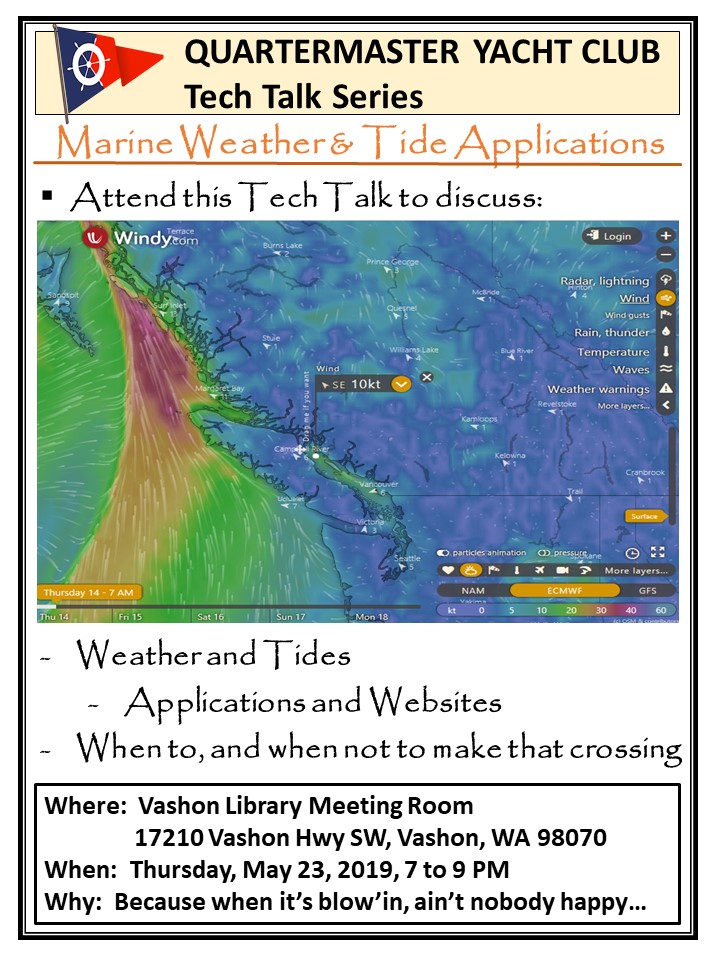 QUARTERMASTER YACHT CLUB
Our Next Tech Talk

Location:  Vashon Library

Date:  Thursday, May 23
QUARTERMASTER YACHT CLUB – Essential Maintenance
QUESTIONS ?